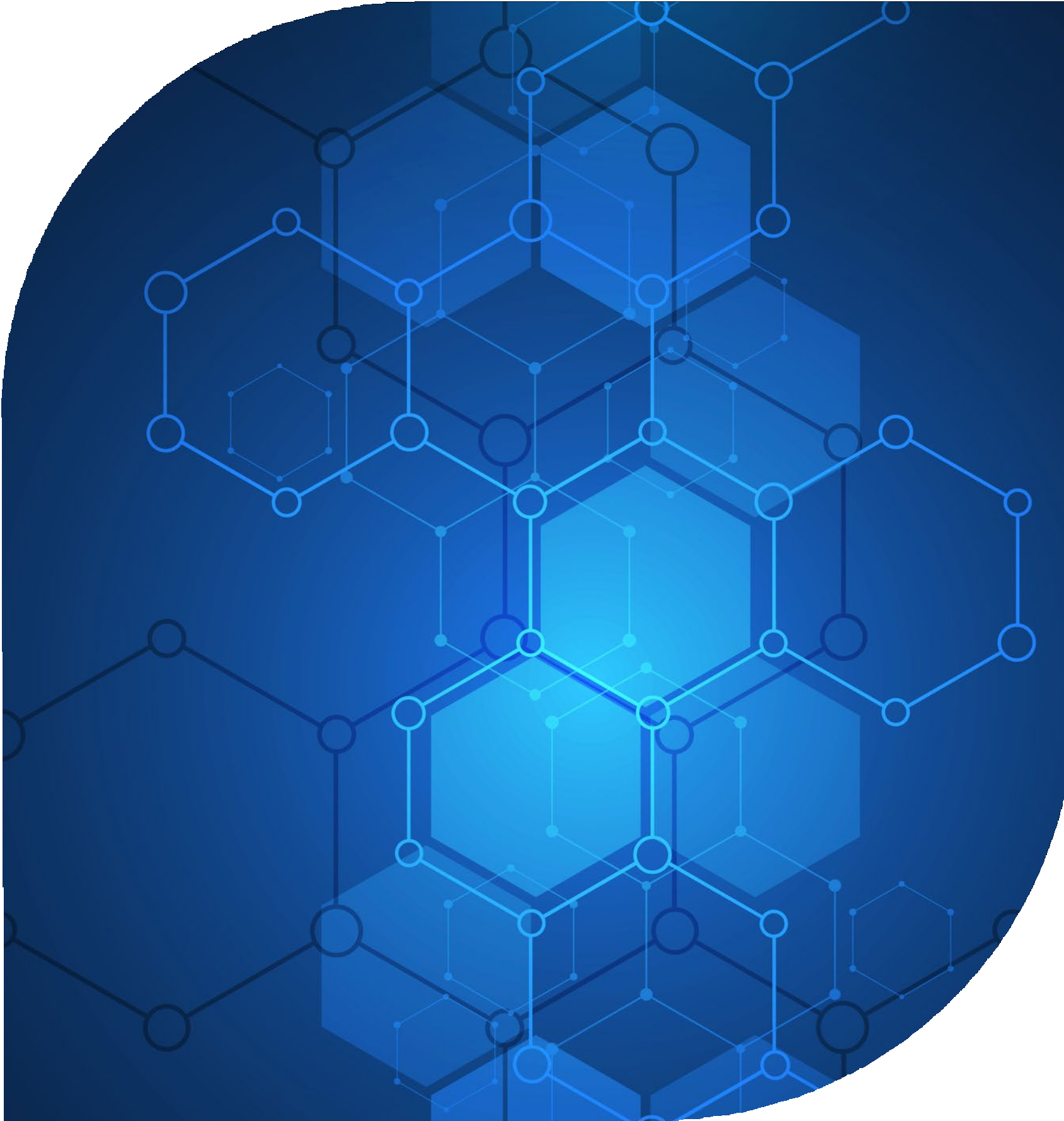 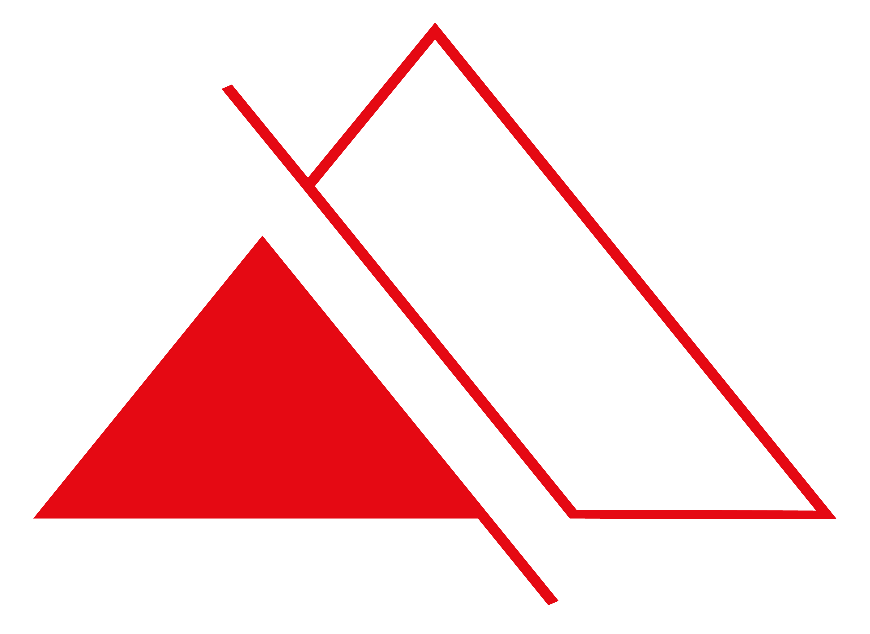 Get integrated  protection for your  multicloud resources,  apps, and data
Protect your enterprise with Prismware,  and a comprehensive cloud security strategy
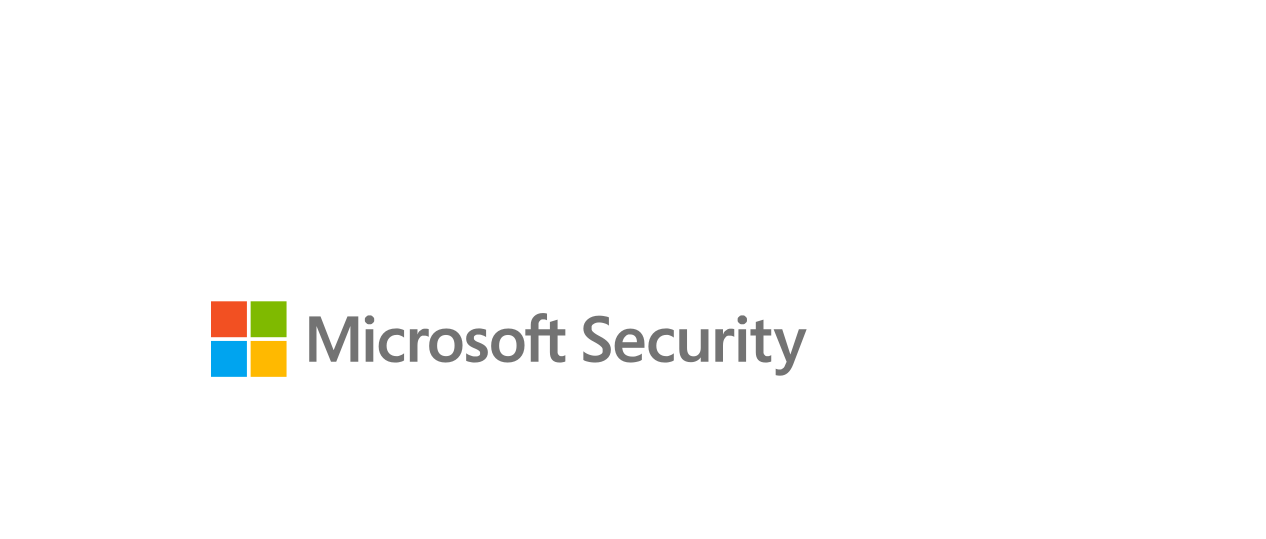 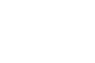 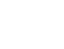 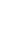 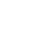 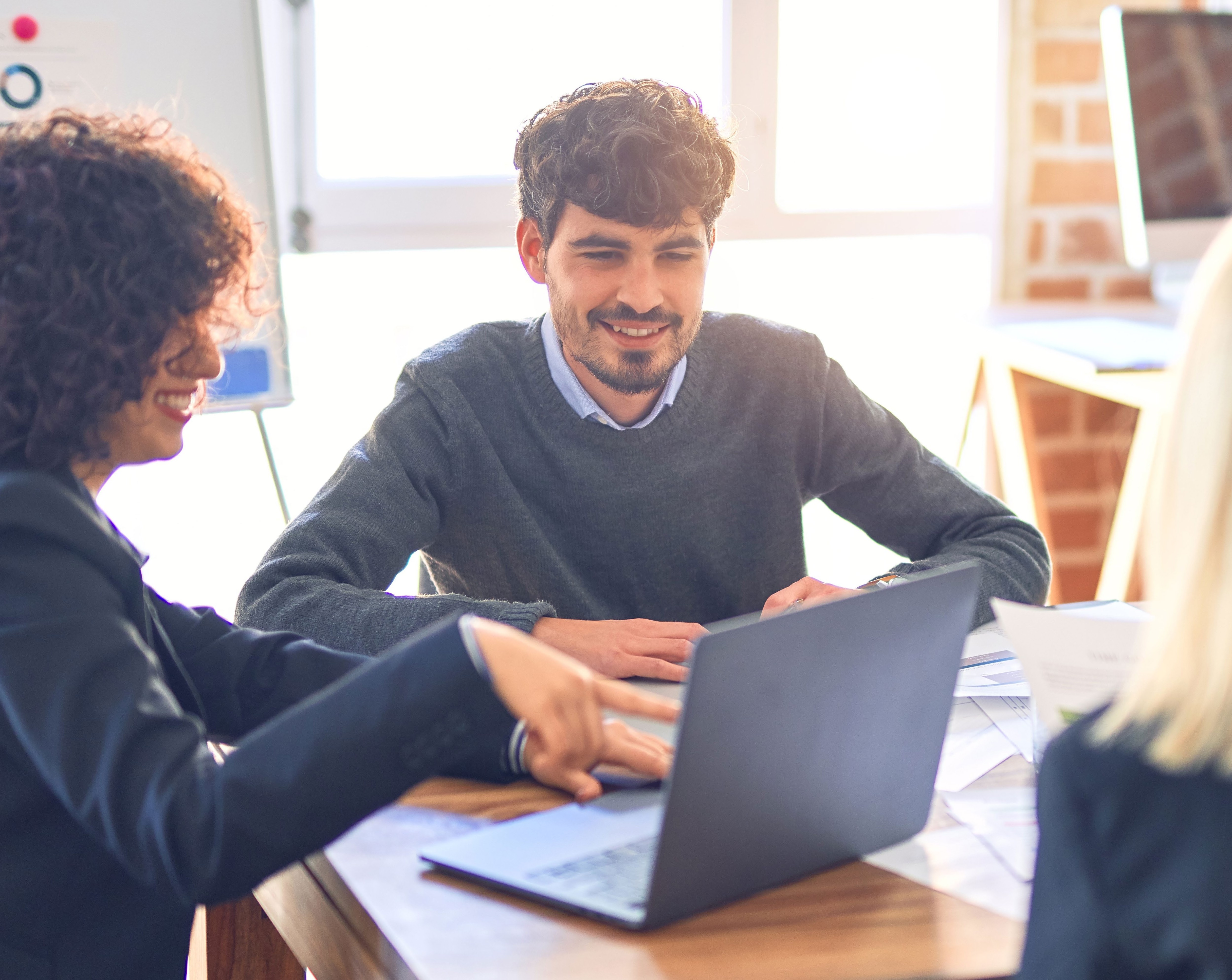 2
Digital transformation  accelerates productivity—  and introduces new  challenges
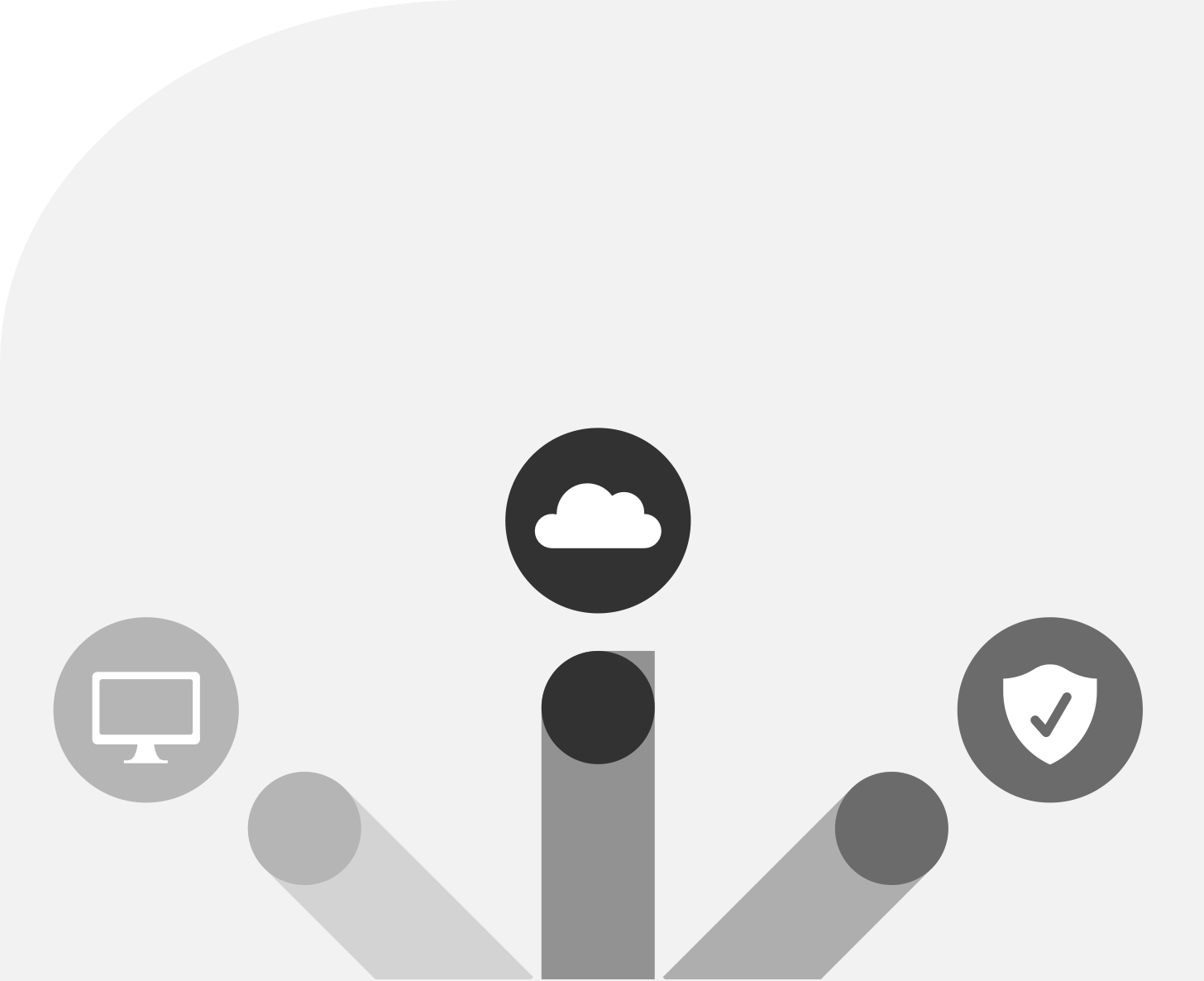 Get integrated protection for your multicloud resources, apps, and data |  3
Modernize security  practices to meet the  unique needs of the cloud
Era of transformation
Cloud  transformation
We’re in an era of transformation—digital,  cloud, and security—and organizations are  navigating it in unique ways. Accelerated in  large part by the migration of workloads and  apps to the cloud, work patterns and business  operations have been reshaped or completely  reimagined. For example, 91% of IT decision-  makers indicated that their organization uses  at least two different public clouds.1 To stay  ahead of potential threats, enterprises must  modernize their approach to protecting their  expanding landscape of cloud resources.
Digital  transformation
Security  transformation
1 Data on file. Microsoft internal research.
Get integrated protection for your multicloud resources, apps, and data | 4
Threats and risks to cloud environments are different from those that affect traditional  on-premises environments. The types of vulnerabilities and attacks may sound familiar,  but they have elements unique to infrastructure as a service (IaaS), platform as a service  (PaaS), and software as a service (SaaS). Misconfiguration of resources, loss of sensitive
data, compromised user accounts, shadow IT, unsanctioned apps, and ransomware—these  types of risks manifest in different ways in the evolving cloud landscape. As a result, cloud  security is top of mind for business and IT leaders, 34% of whom cite secure configuration  of cloud resources as a priority 2 and 52% of whom cite data security concerns as a barrier  to cloud expansion.3
Cloud Security from Microsoft
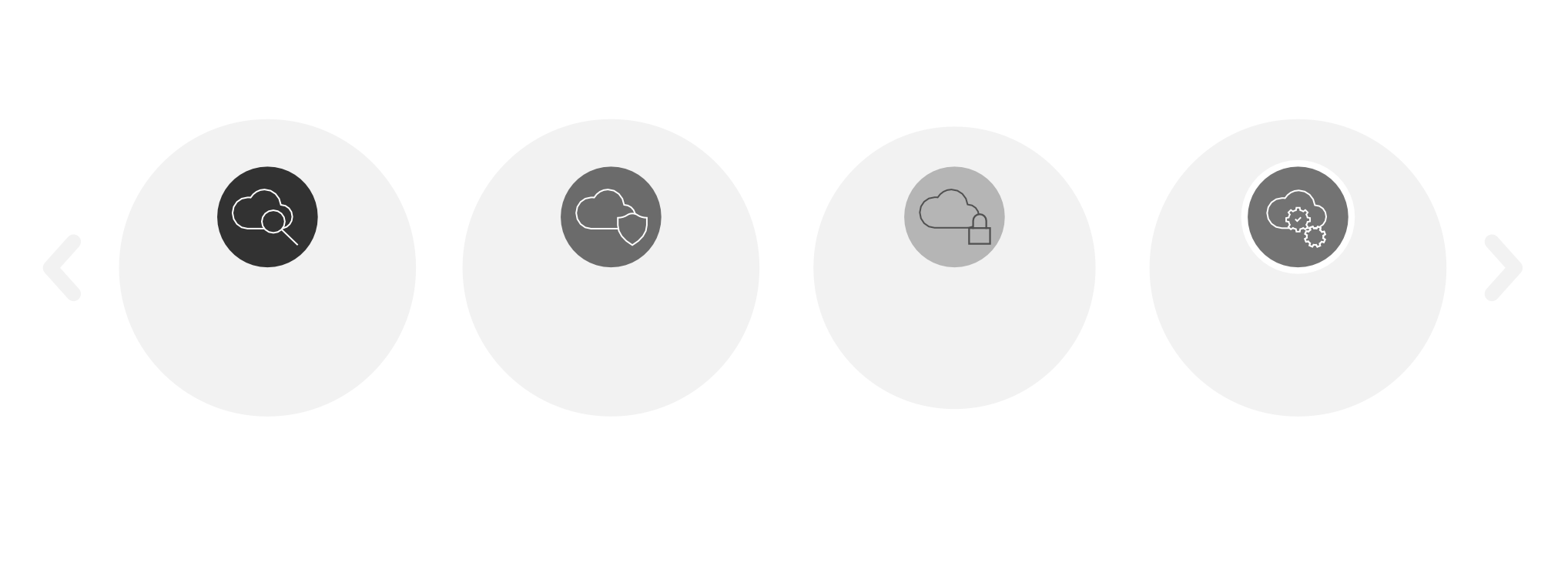 Get integrated protection for your multicloud resources, apps, and data
You need a comprehensive cloud security strategy to protect your multicloud and hybrid  environments—your resources, workloads, apps, and data. Cloud Security solutions from  Microsoft provide a complete set of capabilities that can help you do just that, enabling you to:
Get your security  posture in order
Defend against  evolving threats
Control access  to critical apps  & resources
Build secure apps  from the start
Strengthen your cloud security posture.
Defend against evolving threats.
Control access to critical apps and resources.
Secure every step of the cloud-native  development lifecycle.
Microsoft Defender  for Cloud
Microsoft Defender  for Cloud
Azure Active Directory,
Microsoft Entra Permissions Management
GitHub  Advanced Security
CloudKnox Permissions Management,
and Microsoft Defender for Cloud Apps
By taking advantage of these capability areas and using Microsoft’s integrated tools and  services—such as Microsoft Defender for Cloud, Microsoft Defender for Cloud Apps, Microsoft  Azure Active Directory (Azure AD), Microsoft Entra Permissions Management, and GitHub—  you can implement a flexible and comprehensive cloud security strategy that meets your  specific needs.
2Verizon. 2018 data breach digest. Published 2018.  https://www.verizon.com/business/resources/reports/2018-data-breach-digest.pdf  3SecureID. 451 Research report: securing cloud transformation.  https://www.securid.com/offers/451-research-report-securing-cloud-transformations/
Priority area 1:  Strengthen your  cloud security posture
Get integrated protection for your multicloud resources, apps, and data |  6
Get a bird’s-eye view of your  multicloud and hybrid security state
Strengthen your cloud security posture
Easily assess and improve the security configuration  of your critical multicloud resources
For many organizations, the first step in strengthening their security posture  is to configure cloud resources in a secure manner that minimizes exposure  to risks and reduces the overall attack surface. This step can also play an  important role in meeting internal and external compliance requirements.
Microsoft Defender for Cloud gives you deep visibility into the security  state of your cloud environments—including Azure, Amazon Web  Services (AWS), and Google Cloud Platform (GCP). Secure Score gives  you an assessment of your current state and provides prioritized
recommendations for actions you can take to improve your overall security  posture and remediate common misconfiguration issues, such as failing to  enable encryption for data at rest; updates that haven’t been installed; or  lack of network security layers, such as firewalls, implementing role-based  access control, or improving container configurations.
Microsoft Defender for Cloud continuously monitors your environment and  discovers new resources and workloads. When a new resource is discovered,  it is assessed against security best practices, and anomalies are flagged.
Microsoft Defender for Cloud then recommends fixes to better protect your  resources and services.
Follow best practices recommendations
for Azure, AWS, and Google Cloud Platform
Get a bird�s-eye view of your security posture  across clouds with Secure Score
Continuously monitor and protect your  multicloud resources
Ensure compliance with industry and regulatory  standards as well as custom requirements
of your company
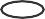 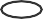 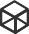 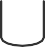 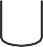 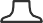 SQL/storage	Server VMs
Containers
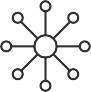 Network
Industrial  IoT
Apps
Microsoft Defender for Cloud

Multicloud coverage
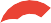 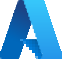 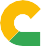 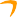 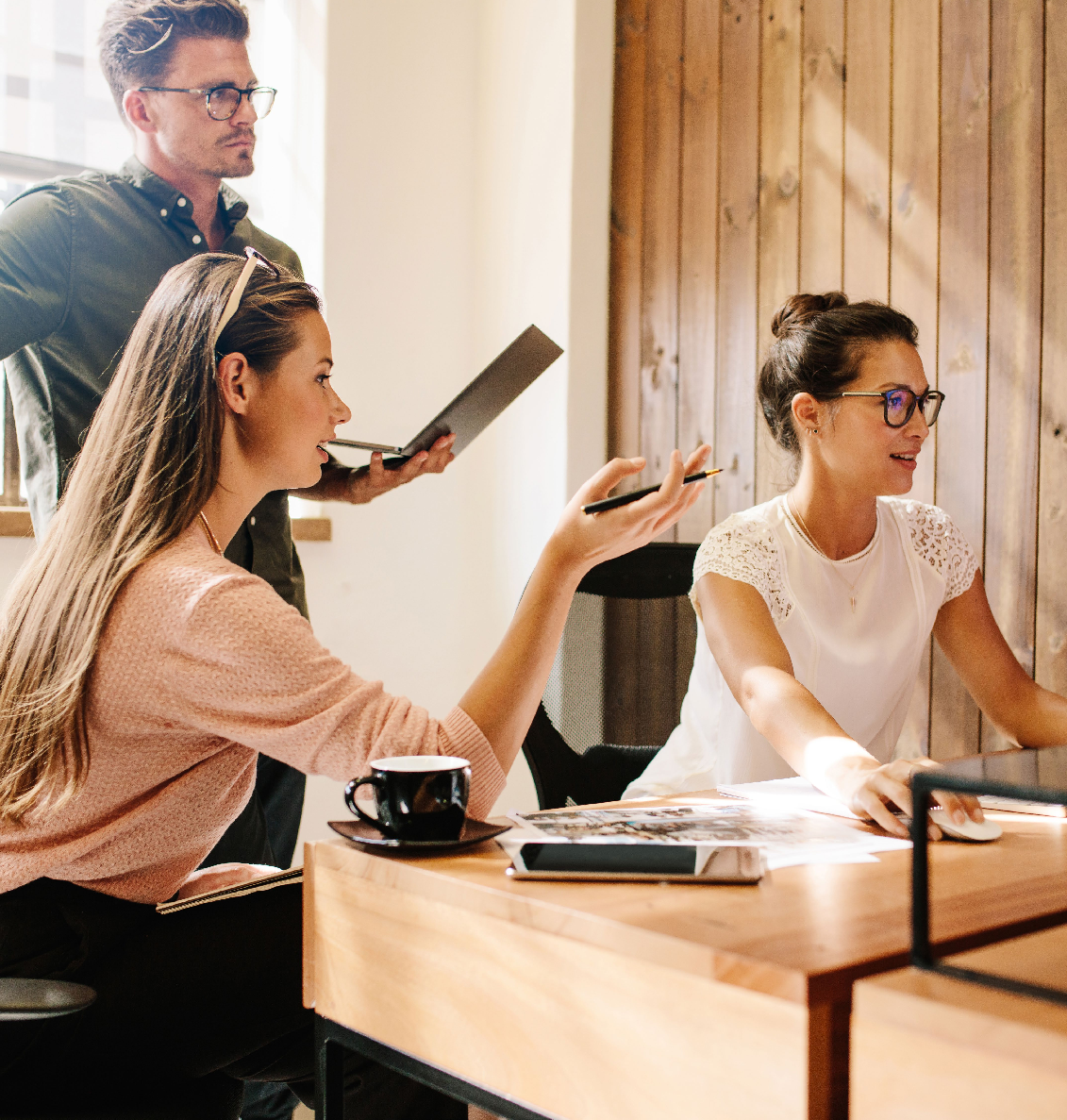 Get integrated protection for your multicloud resources, apps, and data |  7
Ensure compliant configuration of  resources across Azure, AWS, and GCP
Microsoft Defender for Cloud gives you a centralized and streamlined  approach to monitoring the security posture of your evolving multicloud  estate. When you connect AWS and GCP to Microsoft Defender for Cloud,  you can monitor and improve the security posture of these services—all  in a single place. Microsoft Defender for Cloud supports a range of top
compliance standards, including Center for Internet Standards benchmarks,  Payment Card Industry, Azure Security Benchmark, and AWS Foundational  Security Best Practices.
Native support for AWS and GCP environments makes it easy to onboard AWS  and GCP accounts through an agentless design using native cloud application  programming interfaces (APIs). After onboarding, you can start reviewing and  acting on out-of-the-box recommendations to harden the configuration of  your AWS and GCP resources.
Enable Microsoft Defender  for Cloud in all your  environments and on all  your resources.
Use Secure Score to  assess and improve the  configuration of your  cloud resources.
Connect your AWS and GCP  services to Microsoft Defender  for Cloud to strengthen your  multicloud security.
Next steps
Priority area 2:  Defend against  evolving threats
Get integrated protection for your multicloud resources, apps, and data |  9
Protect your cloud workloads  with advanced threat protection  technologies and leading
threat intelligence
Evolving cloud threats and risks
Microsoft Defender for Cloud provides advanced protection for servers,  containers, and other cloud workloads. Its built-in behavioral analytics and  machine learning help you identify vulnerabilities and advanced persistent  threats, and you can monitor your cloud resources for known attack patterns  and post-breach activity. With prioritized security alerts and incidents,  Microsoft Defender for Cloud can help you detect and protect against new  and emerging threats.
Overprivileged  accounts
Loss of  sensitive data
DDoS
attacks
Unsanctioned  app use
Insider  threats
Ransomware
IaaS  PaaS  SaaS
Phishing
SQL injection  attacks
Microsoft Defender for Cloud is designed to protect your multicloud estate,  including Azure-native services, workload protection for Amazon Elastic  Kubernetes Service and Amazon Elastic Container Service, along with  Google Kubernetes Engine Standard clusters and Google Compute Engine  virtual machines (VMs).
Misconfiguration  of resources
Lateral  movement
Code  vulnerabilities
Critical data  destruction
Compromised  user accounts
Shadow IT
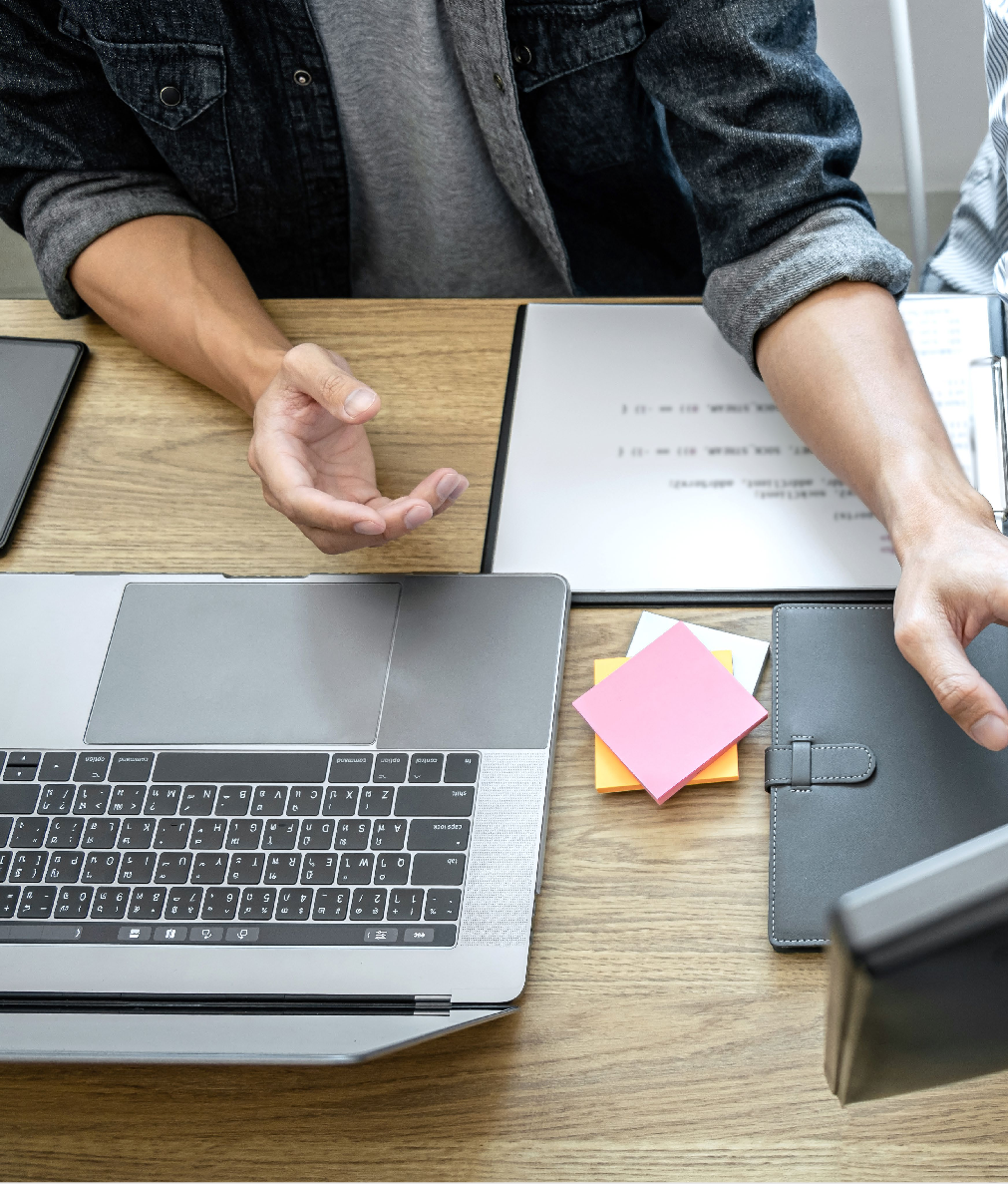 Get integrated protection for your multicloud resources, apps, and data | 10
Protect your  multicloud and  hybrid workloads
Take advantage of broad workload coverage
Microsoft Defender for Cloud, backed by the power of leading threat intelligence capabilities,  provides broad coverage of your cloud workloads, such as:
VMs, including Windows, Linux, and  machines running in AWS and GCP.
Containers, including Azure Kubernetes   Service, Amazon Elastic Kubernetes Service,  and Google Kubernetes Engine.
Databases, including SQL,  MariaDB, and Azure Cosmos DB.
Azure App Service.
Cloud Service Layer functions,  such as DNS and Azure Key Vault.
Protection isn’t limited to just your cloud  workloads, however. Depending on where  you are in your journey to the cloud, you  may have workloads and services running  on on-premises servers that still must be  protected. You can benefit from cloud-  based intelligence and automation to  extend protection to these on-premises  services, including enabling protection on  Windows- or Linux-based servers.
Identify, prioritize, and secure sensitive data in  cloud workloads
Microsoft Defender for Cloud integrates with Microsoft Purview, a unified data governance solution  that helps you manage your multicloud and SaaS data. The integration enables you to use Microsoft  Defender for Cloud to better discover, classify, track, and secure sensitive information across your  workloads and improve your security posture through better prioritization and recommendations.
Just as Microsoft Defender for Cloud gives you a bird’s-eye view of your cloud environments, Azure  Purview extends that view into your data and data storage systems, broadening your ability to  prioritize actions based on the sensitivity of your data.
Turn on Microsoft Defender  for Cloud workload  protection capabilities for  all resources.
Connect your AWS and  GPC services to Microsoft  Defender for Cloud to  protect critical workloads  running on these services.
Use Azure Arc  to extend threat
protection to hybrid  (on-premises) servers,
including Windows and  Linux servers.
Next steps
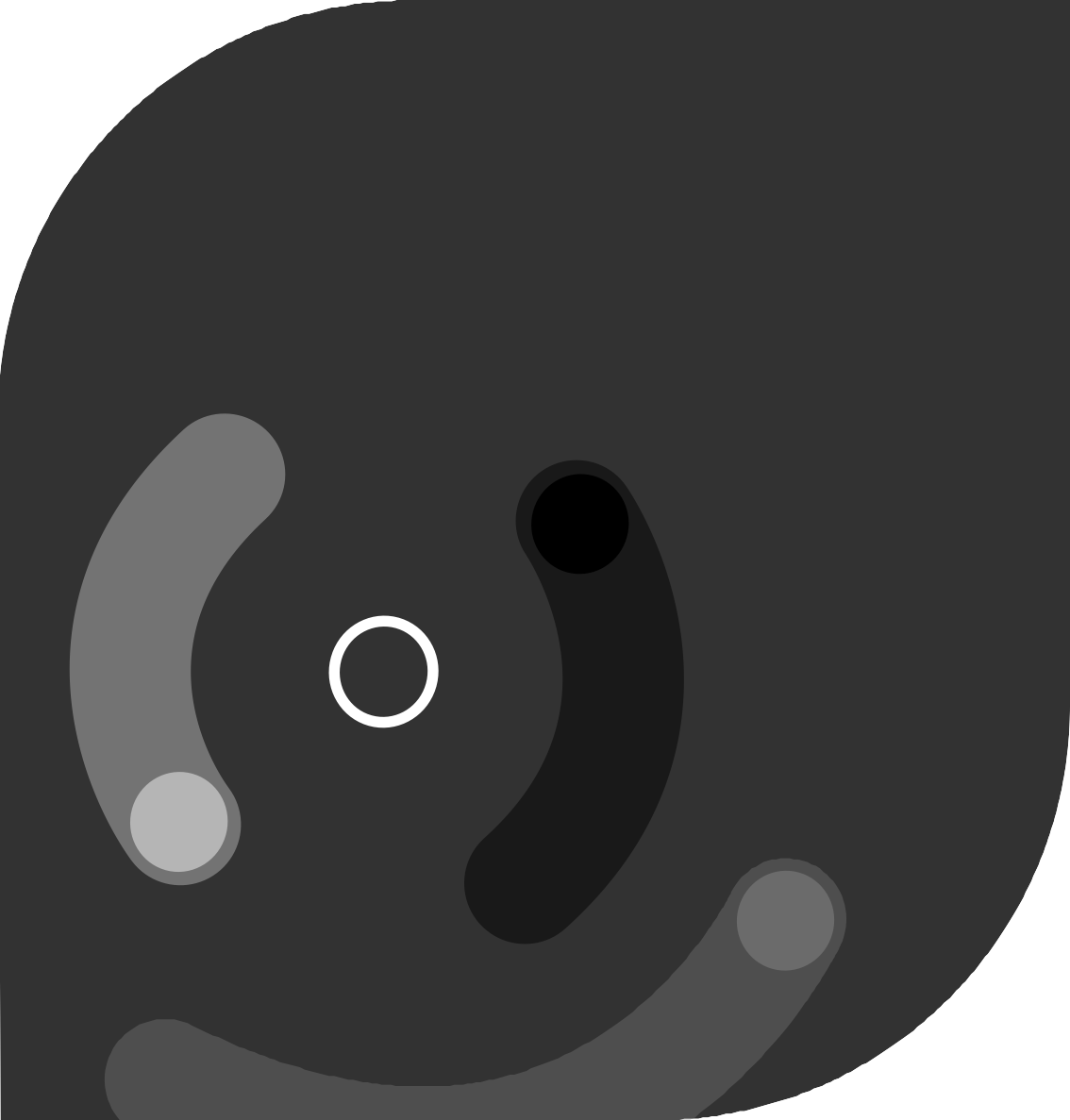 Priority area 3:  Control access  to critical apps  and resources
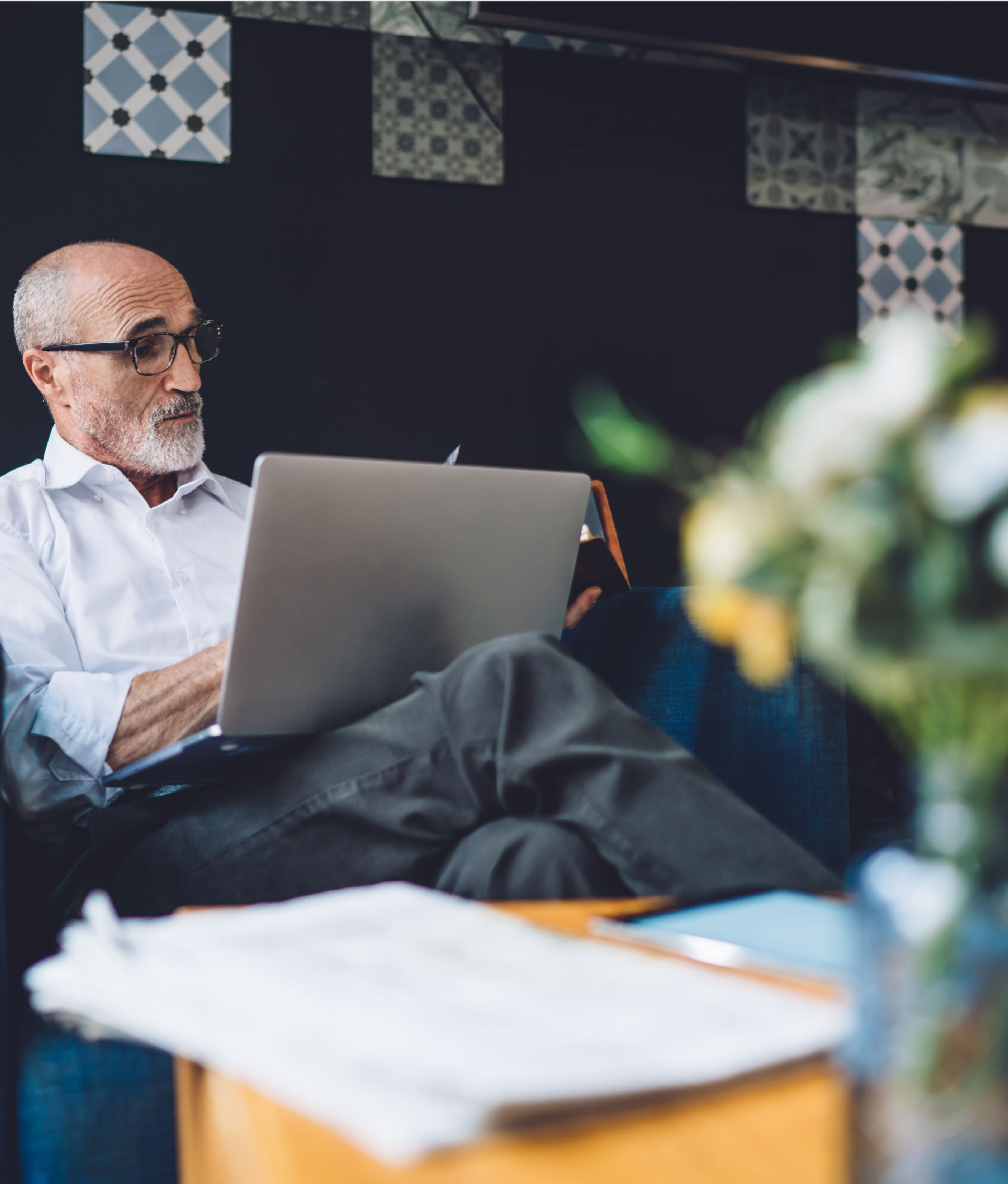 Get integrated protection for your multicloud resources, apps, and data | 12
Enable streamlined,  secure, and controlled  access to data and  services in the cloud
Simplify user access
Azure AD centralizes identity and access management across your  environments. You can use single sign-on capabilities to provide streamlined  access to SaaS apps, on-premises apps, and custom apps that reside on any  cloud platform for any user type and any identity so that users need just one  set of credentials and have fewer prompts to sign in. With a seamless single  sign-on experience, users can quickly access applications from anywhere,
for yearly savings of up to 8.5 hours for users and up to $2.4 million for the  organization.5
Another critical element of a comprehensive  cloud security strategy is controlling and  managing user access to apps, data, and  services. According to Forrester Consulting,  the average enterprise has more than 1,000  cloud apps and services, half of which go  unmonitored by IT.4
In addition to single sign-on, conditional access in Azure AD enables you to  enforce fine-tuned adaptive access controls, such as requiring multifactor  authentication, based on user context, device, location, and session risk  information. Move beyond simple access/block decisions and tailor decisions  based on risk level, such as allowing, blocking, or limiting access, or requiring  additional authentication methods, such as a one-time passcode or a  biometric input. Augment this by ensuring that only healthy, trusted devices  are allowed access to your corporate resources by checking the device health  and security posture of registered devices.
4Forrester Consulting. The Total Economic Impact™ of Microsoft Cloud App Security. Published May 2020.  https://tools.totaleconomicimpact.com/go/microsoft/CloudAppSecurity
5Ibid.
Get integrated protection for your multicloud resources, apps, and data | 13
Ensure least-privilege access
for all identities in your multicloud  environment
Right-size permissions and entitlements with
Microsoft Entra Permissions Management
CloudKnox Permissions Management
Strengthen the security of your multicloud environment  by preventing and addressing permissions creep
IT administrators are no longer the only users who have permissions to  access critical cloud apps, data, and services. Developers; third-party  contractors; and workload identities, such as bots, API keys, and VMs, also  have access to your cloud resources. Today, more than 40,000 permissions  can be granted to identities across the major cloud platforms, and nearly  50% of these permissions can be classified as high risk, with the ability
to cause catastrophic damage if used improperly. To add to this, more  than 90% of identities are using less than 5% of their granted permissions  to perform their job function.6   The result is a significant—and highly  exploitable—permissions gap.
Visibility
Gain insights into effective permissions of identities and their usage
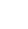 Remediation
Right-size permissions across clouds with the click of a button
Microsoft Entra Permissions Management is a cloud infrastructure  entitlement management solution that provides comprehensive visibility  into permissions assigned to all entities—users and workloads—actions, and  resources across cloud infrastructures. It detects, right-sizes, and monitors  unused and excessive permissions and enables Zero Trust security through  least-privilege access in Azure, AWS, and GCP.
Monitoring
Continuously monitor activity, alert on anomalies, and measure sprawl
6 Microsoft Security. 2021 State of Cloud Permissions Risks Report. Published 2021.  https://query.prod.cms.rt.microsoft.com/cms/api/am/binary/RWSvP2
Get integrated protection for your multicloud resources, apps, and data | 14
Microsoft Defender for Cloud Apps
Control the access and use of SaaS apps
Microsoft Defender for Cloud Apps, Microsoft’s leading cloud access security broker, gives you  visibility into apps used in your environment and the ways workers are using and interacting  with these apps. This helps you identify unsanctioned apps, assess their compliance risk, and  make informed decisions about allowing ongoing use. Microsoft Defender for Cloud Apps  continues to expand its support for SaaS apps and now covers more than 26,000 apps.
Discover cloud apps and  understand usage patterns
Enable secure access to SaaS  apps and resources
Protect sensitive information  with real-time controls
Policy-driven governance for  Microsoft 365 apps
With Microsoft Defender for Cloud Apps, you can:
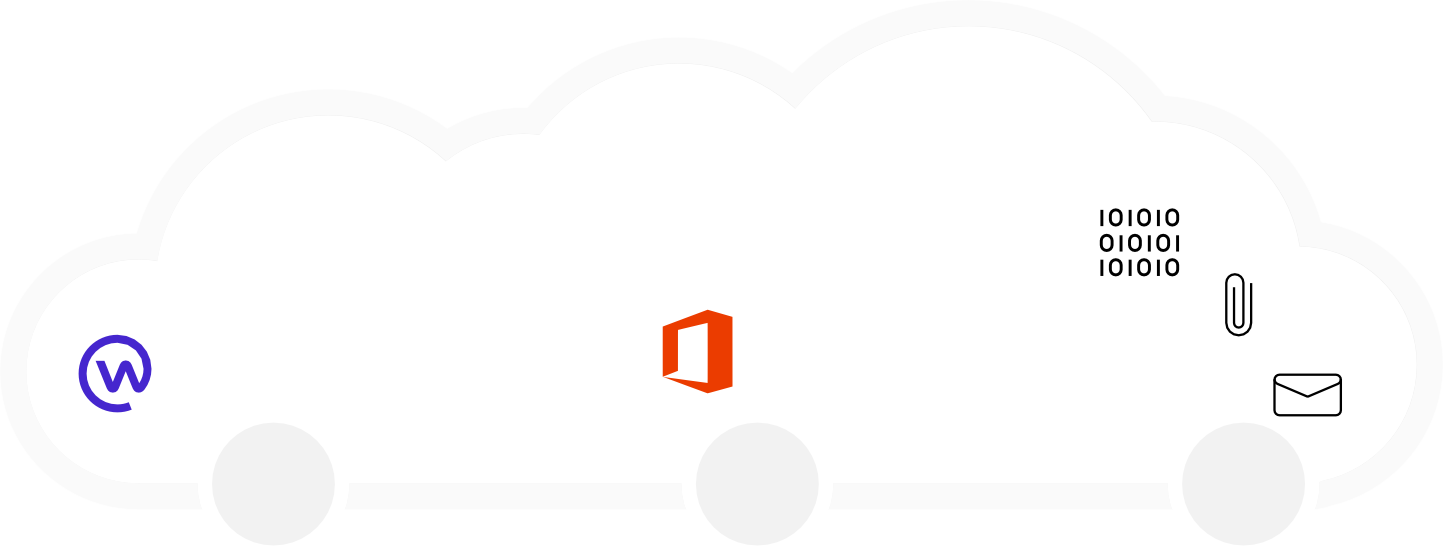 Monitor cloud apps for threats, such as  compromised accounts, malicious insiders,  malware, and rogue cloud apps.
Implement policy-driven governance  for Microsoft 365 apps to detect and  remediate inappropriate app behaviors.
Discover the use of cloud apps across your  organization and identify shadow IT.
Control the access and use of apps,  including preventing inappropriate sharing  of sensitive information.
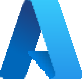 Microsoft  Azure
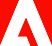 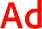 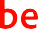 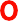 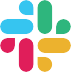 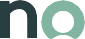 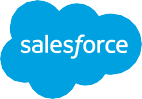 Unsanctioned apps
Sanctioned apps
Cloud threats
You can also take advantage of native API integrations for deeper app insights and more  granular control of the apps in your environment. For example, you can use API connectors  to enable instant, out-of-the-box protection through Microsoft’s built-in anomaly detection  engine and gain deep insights into the app’s behavior and potentially risky user activity.
Native API integrations include Box, Dropbox, Google Cloud, Salesforce, and more.
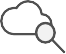 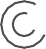 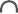 Discover  and govern
Protect  information
Control  user sessions
Detect and  block threats
Microsoft Defender for Cloud Apps also integrates with other Microsoft security solutions to  provide even more insights and protection. It can display additional data in the Microsoft 365  Defender portal to improve advanced threat hunting research and, when used with Microsoft  Defender for Endpoint, can extend app discovery to devices running Windows and macOS.
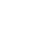 Home
Office
Internal/external  users
Unmanaged  devices
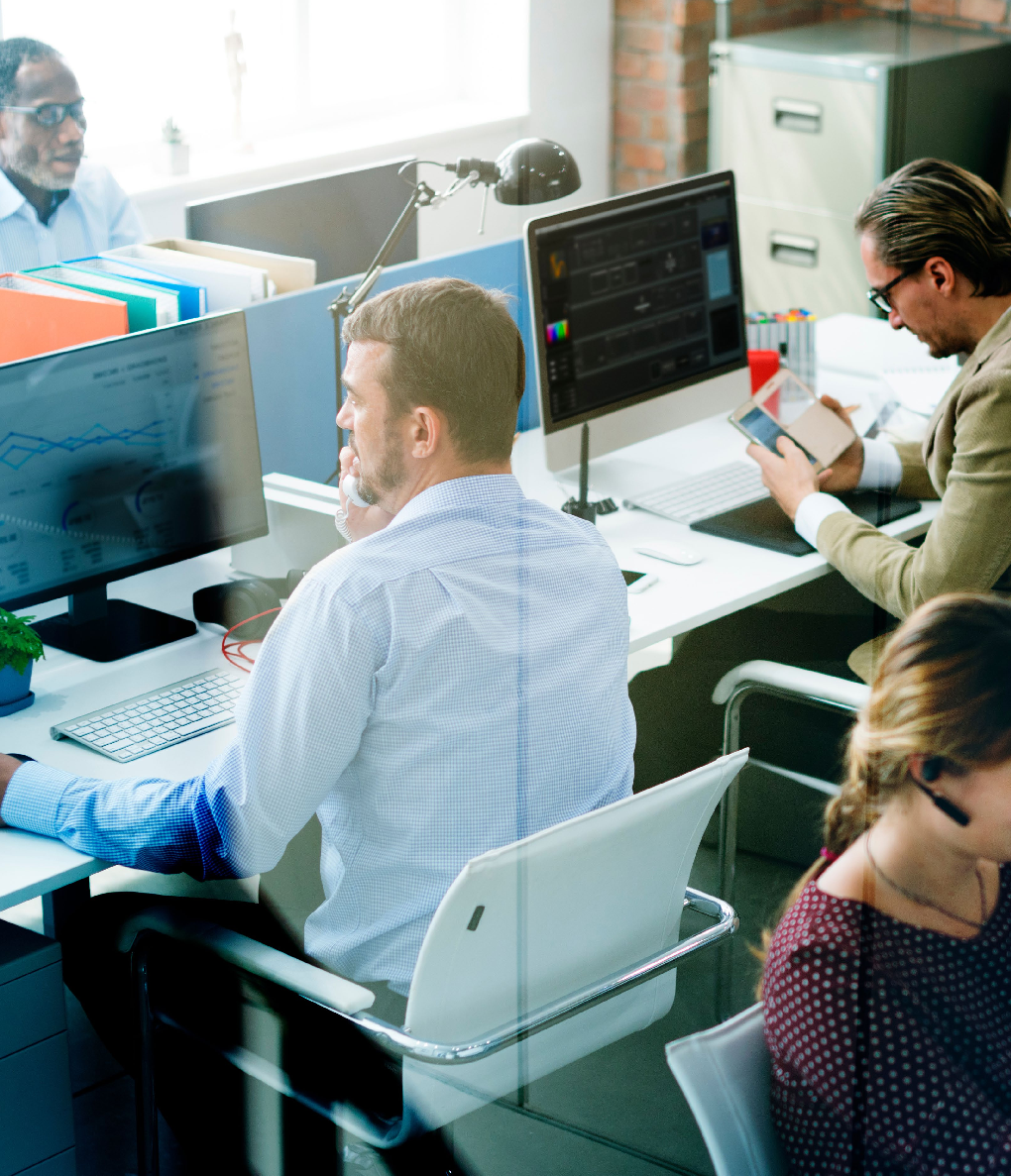 Get integrated protection for your multicloud resources, apps, and data | 15
Protect resources  and applications  with cloud-native  network security
Azure network security  consists of several key network  security services, including:
Azure Firewall, a stateful,  cloud-native firewall as a  service that secures and  governs traffic between  virtual networks.
Azure Web Application  Firewall, an easy-to-deploy  service that helps protect  web apps by filtering and  monitoring HTTP traffic  from the internet.
Azure DDoS Protection,  which provides layer 3/4  and layer 7 protection  against distributed denial  of service (DDoS) attacks.
Protecting your network infrastructure  against network-based risks and threats  plays an important role in controlling  access to apps and resources. Azure  provides highly secure, reliable, and  performant network access to your  cloud and hybrid workloads and data.
Azure network security, Microsoft’s  cloud-native network security services,  is built on a robust software-defined  network foundation that you can  connect and extend to the cloud as part  of your overall cloud security strategy.
With Azure network  security, you can reduce  the risk of network-based  breaches by 30%.7
Enable single sign-on,  multifactor authentication,  and conditional access  policies within Azure AD to  streamline secure access to  cloud apps and services.
Use Microsoft Entra  Permissions Management  to identify and remediate
permissions risks across your  multicloud estate.
Deploy Microsoft Defender  for Cloud Apps to better  manage and govern
SaaS apps in use in your  organization.
Next steps
7 Ibid.
Priority area 4:  Secure every step  of your cloud-native
development lifecycle
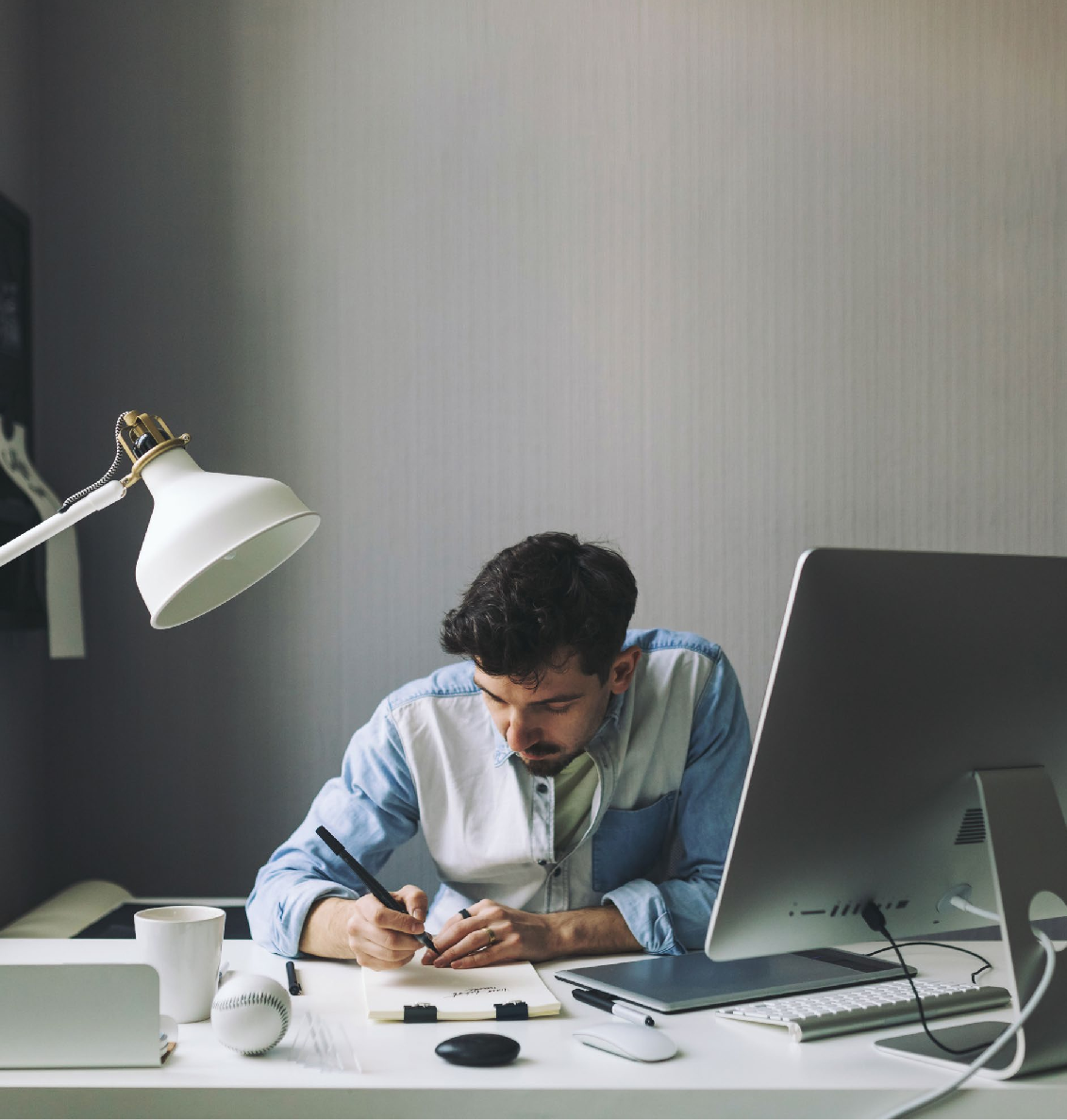 Get integrated protection for your multicloud resources, apps, and data | 17
Build, deploy, and operate secure code  and apps in the cloud
Microsoft Defender for Cloud Apps, and other tools to better secure  Microsoft and third-party apps, but what about the apps and code that your  organization develops, deploys, and operates? Securing your code and apps  is just as important as securing other aspects of your cloud environment. This  can be accomplished by integrating security into the entire app-development  and operations lifecycle—an approach commonly called DevSecOps.
In a world where 83% of code vulnerabilities are caused by development errors8, an  integrated DevSecOps approach helps developers integrate security into every step of the  lifecycle. GitHub Advanced Security is a developer-first, community-driven service that makes  it easier to secure your apps. It provides:
Dependency scanning.  The service continuously  assesses the risk levels
of dependencies the  code uses.
Code scanning.
As code is generated,  GitHub Advanced Security  scans it and displays
the results for easy  remediation.
Secret scanning.
The service scans the code  for hard-coded credentials  or tokens.
8 Synopsys Cybersecurity Research Center. 2019 Open source security and risk analysis. Published April 22, 2019.  https://www.gcomtw.com/mailshot/Synopsys/2002BlackDuck/repossra19.pdf
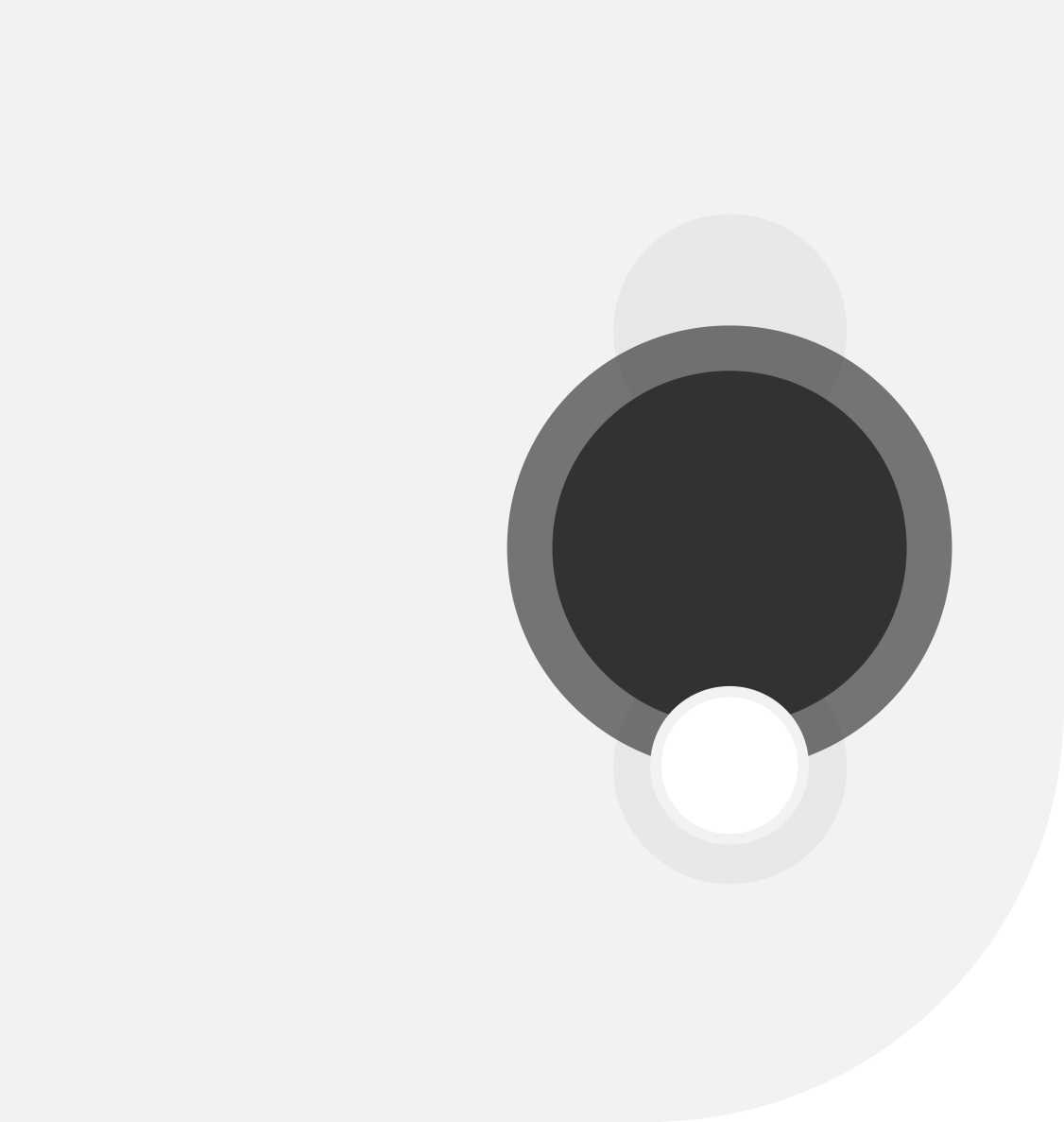 Get integrated protection for your multicloud resources, apps, and data | 18
Integrate security into  entire DevOps lifecycle
Take advantage of the integration  between GitHub and Microsoft  Defender for Cloud to better connect  DevOps and SecOps
Shift left with secure DevOps
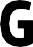 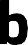 Increase development  speed and improve  application security
Deploy secure code  across clouds
Focus on high-priority  security issues
Work within the standard  developer workflow
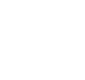 Supply chain
As powerful as GitHub is, it’s even better when used along with Microsoft  Defender for Cloud. Together, these solutions provide the tools and visibility  to help developers kickstart DevSecOps practices. For example, the results  from container scans appear in Microsoft Defender for Cloud, giving security  teams a better understanding of the source of vulnerable container images  and the repositories they came from. Developers can scan for common  vulnerabilities before pushing images to a container registry or deploying  them to a containerized web app or Kubernetes cluster.
Code
Development  lifecycle
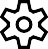 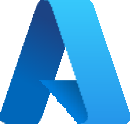 Use GitHub Advanced  Security for dependency  scanning, code scanning,  and secret scanning.
Use GitHub actions to  enable your development  teams to create secure  and automated workflows  to build, test, package,  release, and deploy apps  to any cloud.
Use GitHub integration  with Microsoft Defender  for Cloud to give security  and development teams  better visibility into  vulnerability scanning and  container scan results.
Next steps
Fixing a security defect in production can be up to 60 times more expensive than during the development cycle
(source: https://securityboulevard.com/2020/09/the-importance-of-fixing-and-finding-vulnerabilities-in-development/).
Secure the  cloud, secure  the organization
Get integrated protection for your multicloud resources, apps, and data | 20
Total Economic Impact™  of Microsoft solutions
Integrated protection for your multicloud  resources, workloads, and apps
Microsoft provides a comprehensive set of Cloud Security solutions and capabilities to help  you protect your multicloud and hybrid environments. Using solutions such as Microsoft  Defender for Cloud, Microsoft Defender for Cloud Apps, Microsoft Entra Permissions  Management, and GitHub Advanced Security, you can:
50%
Reduction in time to threat mitigation  with Microsoft Defender for Cloud
Control access to critical apps and  resources.
Secure every step of the development  lifecycle.
Strengthen your security posture.
Defend against evolving threats.
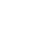 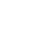 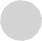 Playback on investment  with Microsoft Defender  for Cloud Apps
<3 months
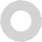 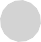 The Total Economic Impact™ of Microsoft solutions is clear:
50% reduction in time to threat mitigation with Microsoft Defender for Cloud.9
A return on investment (ROI) of less than 3 months with Microsoft Defender for Cloud Apps.10
165% ROI with Azure network security.11
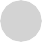 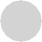 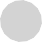 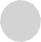 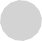 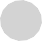 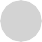 No matter where you are in your cloud security strategy—just getting started or looking to  take it to the next level—Microsoft’s flexible and complementary solutions can help.
165%
ROI with Azure  network security
9 Doerr, Eric. Forrester Consulting TEI study: Azure security center delivers 219 percent ROI over 3 years and a payback of less than 6  months. Microsoft Security Blog. Posted February 18, 2021. https://www.microsoft.com/security/blog/2021/02/18/forrester-consulting-
tei-study-azure-security-center-delivers-219-percent-roi-over-3-years-and-a-payback-of-less-than-6-months/ 
10 Johnson, Ann. New study shows customers save time, resources and improve security with Microsoft Cloud App Security. Microsoft  Security Blog. Posted July 7, 2020. https://www.microsoft.com/security/blog/2020/07/07/new-study-customers-save-time-resources-  improve-security-microsoft-cloud-app-security/
11 Chew, Albert. Azure network security helps reduce cost and risk according to Forrester TEI study. Microsoft Security Blog. Posted  October 12, 2021. https://www.microsoft.com/security/blog/2021/10/12/azure-network-security-helps-reduce-cost-and-risk-according-  to-forrester-tei-study/
Secure Multicloud Environments Workshop
Get a customized threat & vulnerability analysis of your hybrid and multicloud  environment and learn how to build a more robust cloud security system.
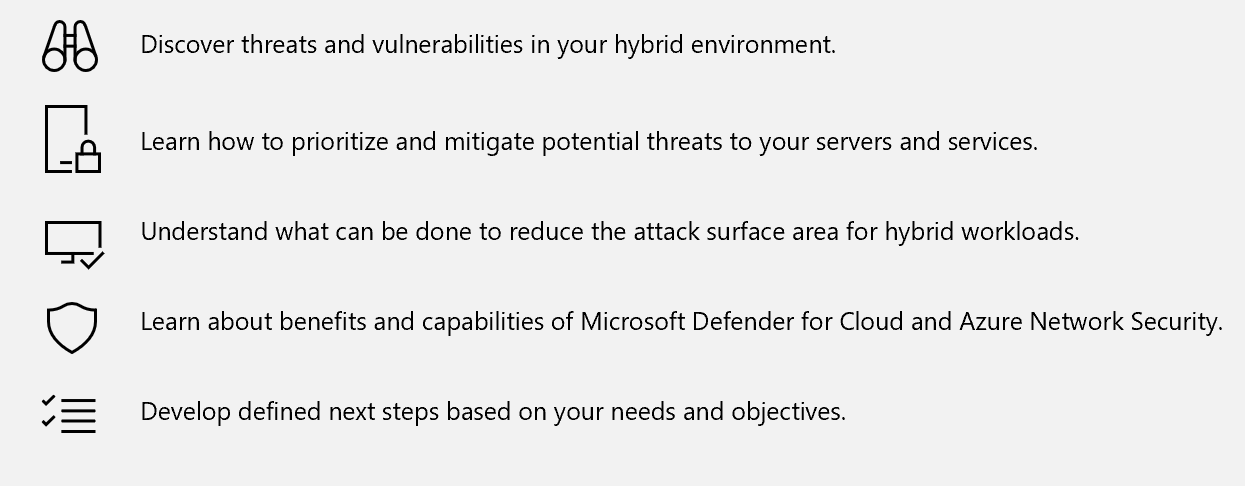 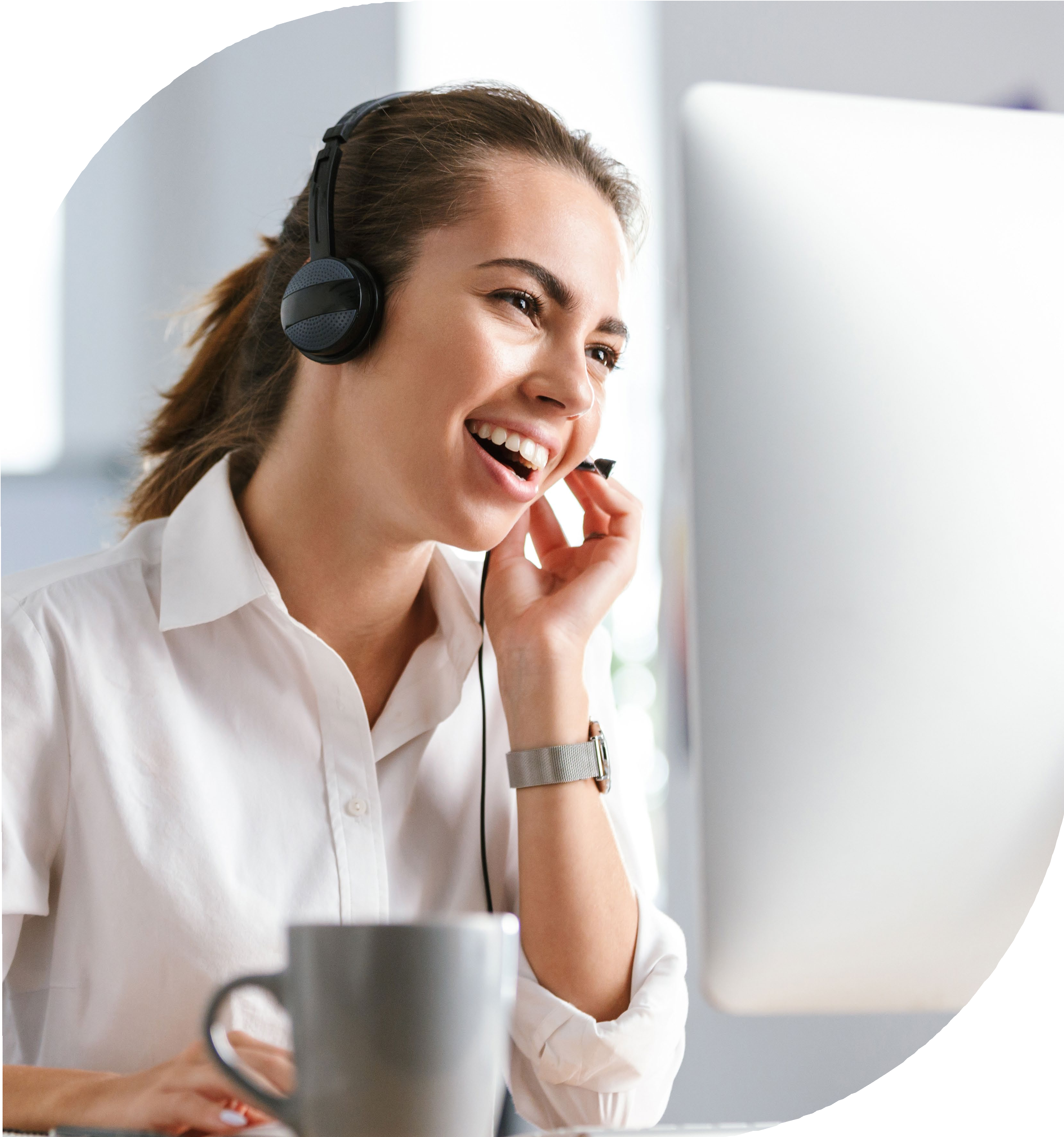 Ready to learn more?
Contact us today
to schedule a Secure
Multi-cloud Environments Workshop and  see how Prismware can help you  improve your cloud security posture.
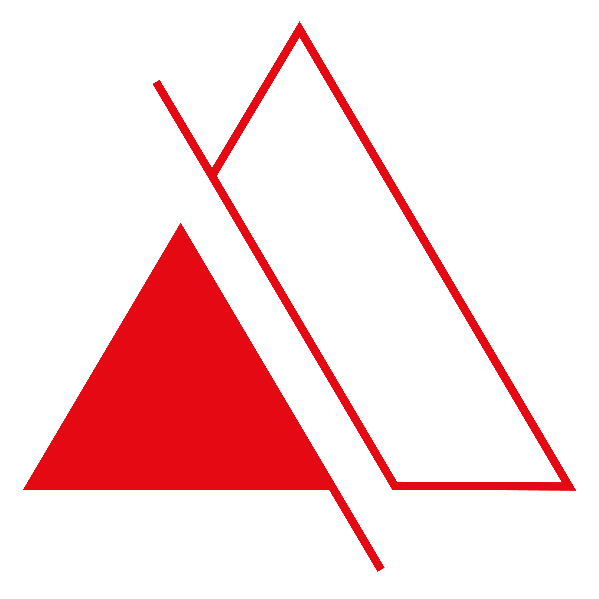 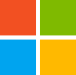 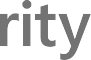 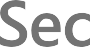 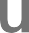